PHY 711 Classical Mechanics and Mathematical Methods
10-10:50 AM  MWF  Olin 103

Plan for Lecture 32:
Chapter 10 in F & W:    Surface waves
Comment on Bessel functions (HW #21)
Summary of linear surface wave solutions 
Non-linear contributions and soliton solutions
11/15/2019
PHY 711  Fall 2019 -- Lecture 32
1
Comment on Bessel functions
         https://dlmf.nist.gov/
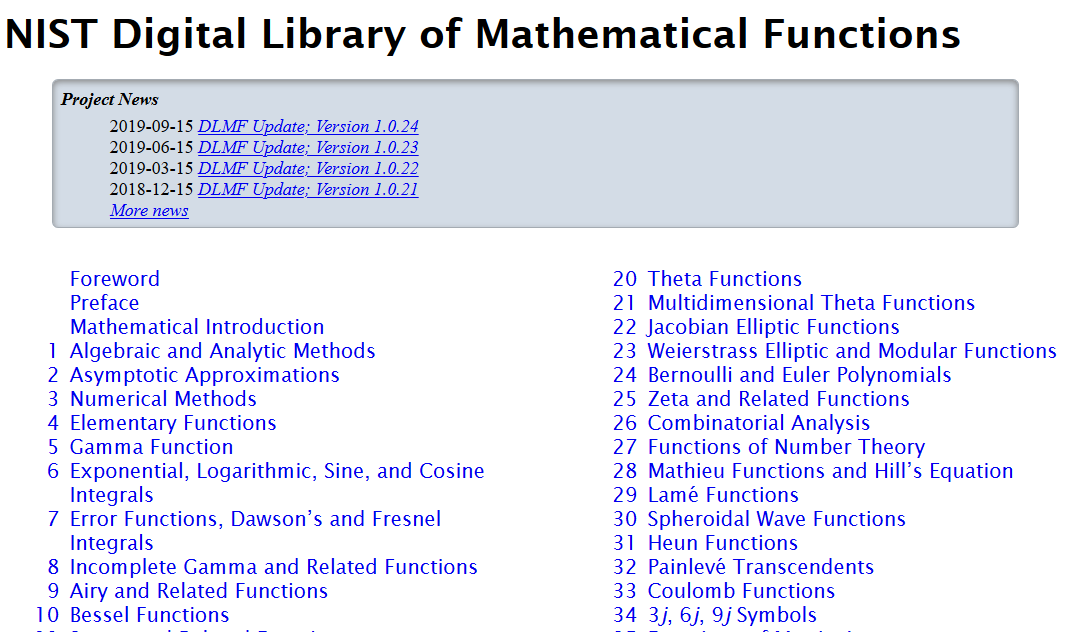 11/15/2019
PHY 711  Fall 2019 -- Lecture 32
2
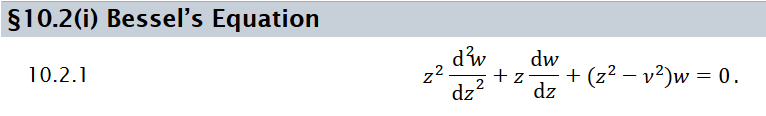 Note that, in principle, solutions for +n and –n are related; and for integer n they are not independent.   The “standard” conventions are given as follows.
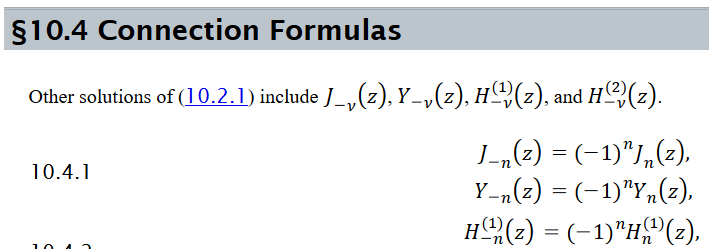 11/15/2019
PHY 711  Fall 2019 -- Lecture 32
3
This material is covered in Chapter 10 of your textbook using similar notation.
11/15/2019
PHY 711  Fall 2019 -- Lecture 32
4
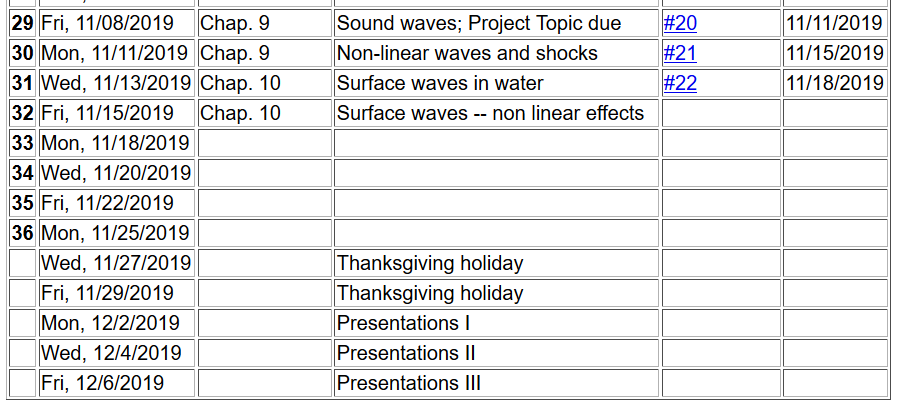 11/15/2019
PHY 711  Fall 2019 -- Lecture 32
5
Consider a container of water with average height h  and surface h+z(x,y,t)
p0
z
z
h
y
x
11/15/2019
PHY 711  Fall 2019 -- Lecture 32
6
p0
z
z
h
y
x
11/15/2019
PHY 711  Fall 2019 -- Lecture 32
7
Keep only linear terms and assume that horizontal variation is only along x:
11/15/2019
PHY 711  Fall 2019 -- Lecture 32
8
Note that this solution represents a pure plane wave. More likely, there would be a linear combination of wavevectors k.
Additionally, your text considers the effects of surface tension.    In this lecture, we will focus on the effects of the non-linear effects of Euler and continuity equations.
11/15/2019
PHY 711  Fall 2019 -- Lecture 32
9
Surface waves in an incompressible fluid
General problem 
including 
non-linearities
p0
z
z
h
y
x
11/15/2019
PHY 711  Fall 2019 -- Lecture 32
10
p0
z
z
h
y
x
11/15/2019
PHY 711  Fall 2019 -- Lecture 32
11
Non-linear effects in surface waves:
z=0
p0
z
z
h
y
x
11/15/2019
PHY 711  Fall 2019 -- Lecture 32
12
Detailed analysis of non-linear surface waves
[Note that these derivations follow  Alexander L. Fetter and John Dirk Walecka, Theoretical Mechanics of Particles and Continua (McGraw Hill, 1980), Chapt. 10.]
The surface of the fluid is described by z=h+z(x,t). It is assumed that the fluid is contained in a structure (lake, river, swimming pool, etc.) with a structureless bottom defined by the z = 0 plane and filled to an equilibrium height of z = h.
11/15/2019
PHY 711  Fall 2019 -- Lecture 32
13
Defining equations for F(x,z,t) and z(x,t)
Bernoulli equation (assuming irrotational flow) and gravitation potential energy
11/15/2019
PHY 711  Fall 2019 -- Lecture 32
14
Boundary conditions on functions –

Zero velocity at bottom of tank:
Consistent vertical velocity at water surface
11/15/2019
PHY 711  Fall 2019 -- Lecture 32
15
Analysis assuming water height z  is small relative tovariations in the direction of wave motion (x)Taylor’s expansion about z = 0:
Note that the zero vertical velocity at the bottom ensures that all odd derivatives                       vanish from the 

Taylor expansion. In addition, the Laplace equation allows us to convert all even derivatives with respect to zto derivatives with respect to x.
11/15/2019
PHY 711  Fall 2019 -- Lecture 32
16
Check linearized equations and their solutions:
    Bernoulli equations --
Using Taylor's expansion results to lowest order
linear wave equation with c2=gh
11/15/2019
PHY 711  Fall 2019 -- Lecture 32
17
Analysis of non-linear equations --
11/15/2019
PHY 711  Fall 2019 -- Lecture 32
18
Analysis of non-linear equations -- keeping the lowest order nonlinear terms and include up to 4th order derivatives in the linear terms.
11/15/2019
PHY 711  Fall 2019 -- Lecture 32
19
Note that the wave “speed” c will be consistently determined
11/15/2019
PHY 711  Fall 2019 -- Lecture 32
20
Integrating and re-arranging coupled equations
11/15/2019
PHY 711  Fall 2019 -- Lecture 32
21
Integrating and re-arranging coupled equations – continued --
Expressing modified surface velocity equation in terms of h(u):
11/15/2019
PHY 711  Fall 2019 -- Lecture 32
22
Solution of the famous Korteweg-de Vries equation

Modified surface amplitude equation in terms of h
Soliton solution
11/15/2019
PHY 711  Fall 2019 -- Lecture 32
23
11/15/2019
PHY 711  Fall 2019 -- Lecture 32
24
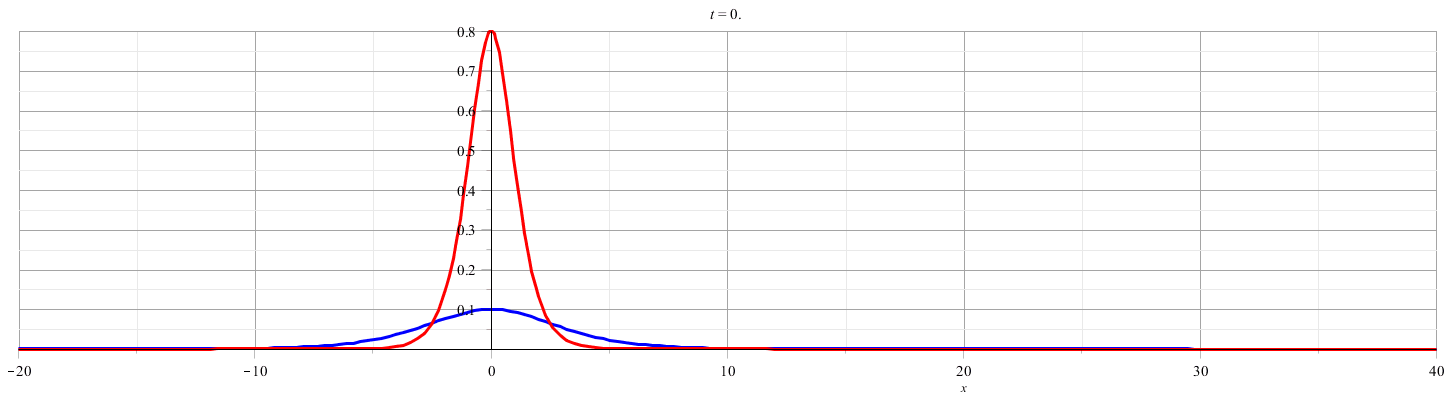 11/15/2019
PHY 711  Fall 2019 -- Lecture 32
25
Relationship to “standard” form of Korteweg-de Vries equation
11/15/2019
PHY 711  Fall 2019 -- Lecture 32
26
More details
11/15/2019
PHY 711  Fall 2019 -- Lecture 32
27
Summary
Soliton solution
11/15/2019
PHY 711  Fall 2019 -- Lecture 32
28
Photo of canal soliton http://www.ma.hw.ac.uk/solitons/
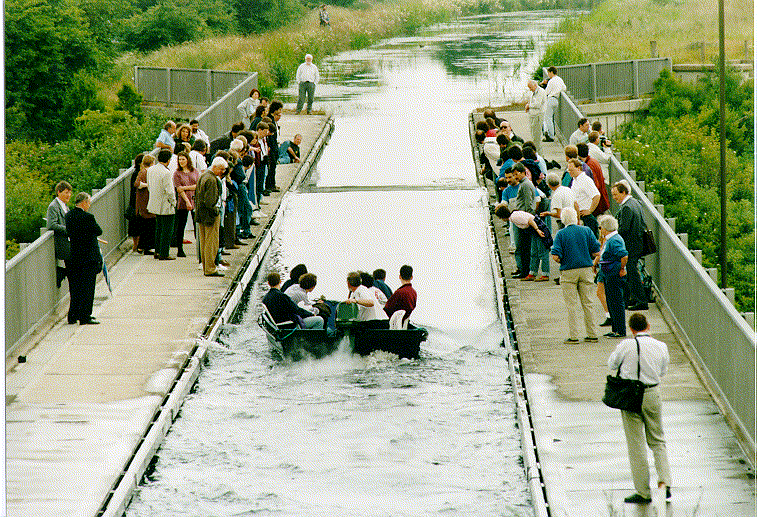 Some links:
       Website – http://www.ma.hw.ac.uk/solitons/
11/15/2019
PHY 711  Fall 2019 -- Lecture 32
29
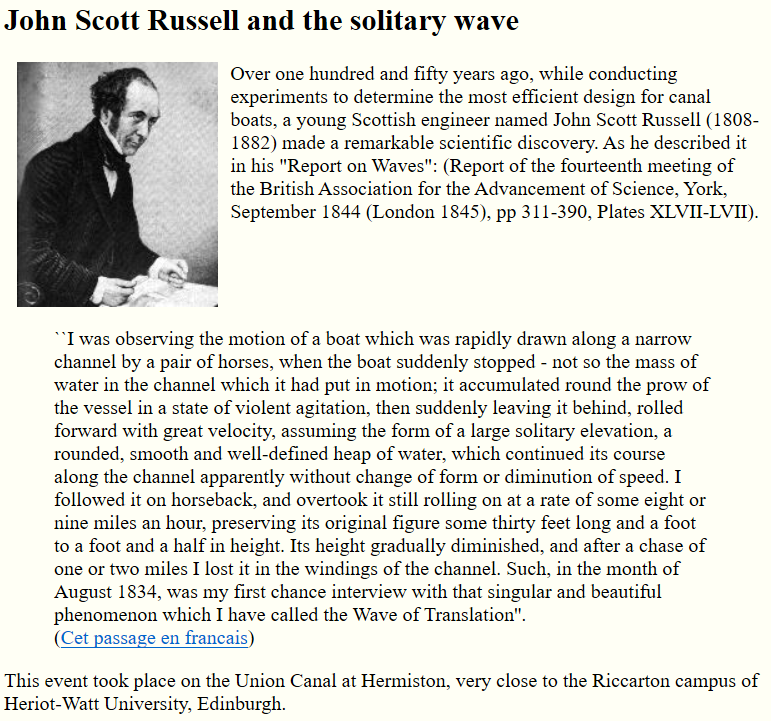 https://www.macs.hw.ac.uk/~chris/scott_russell.html
11/15/2019
PHY 711  Fall 2019 -- Lecture 32
30